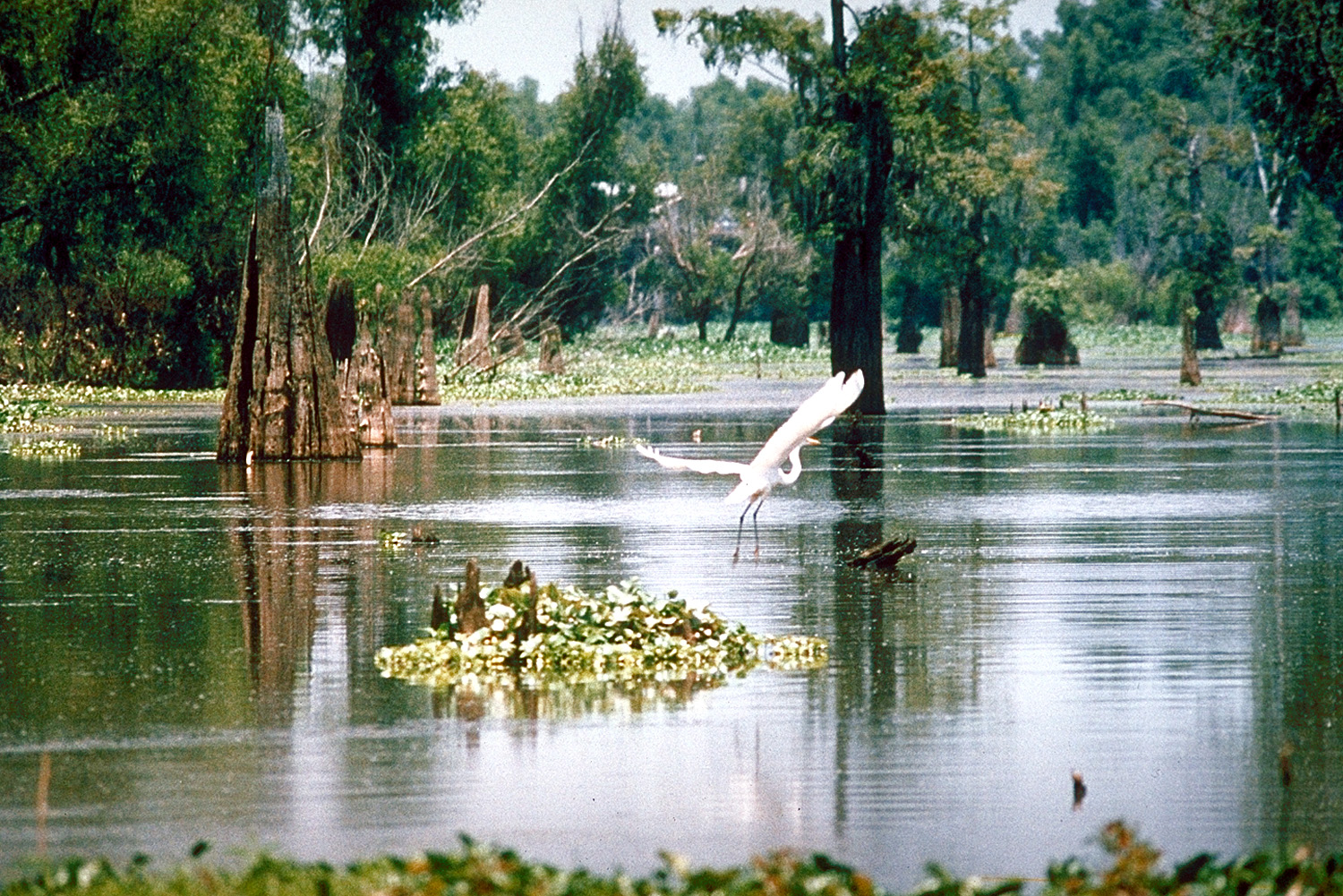 Office of Coastal Management
Coastal Use
Permitting
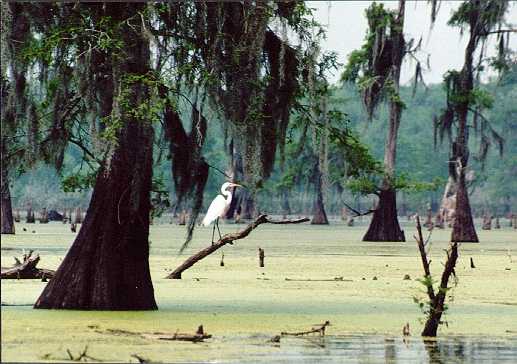 Authorizing Legislation
CZMA - Coastal Zone Management Act (P.L. 92-583, 1972) Amended in 1976 (P.L. 94-370)  
Federal legislation creating the US Coastal Zone Management program.  Provides guidelines that States can use to promulgate regulations


SLCRMA - State and Local Coastal Resources Management Act (R.S. 49:214:21 et seq Act 1978, No. 361)
State legislation creating the Louisiana  Coastal Resources Program (LCRP).  Established policy, defined the coastal zone and created regulatory process.

LAC Title 43 - rules
The Louisiana Coastal Zone
The Louisiana Coastal Zone
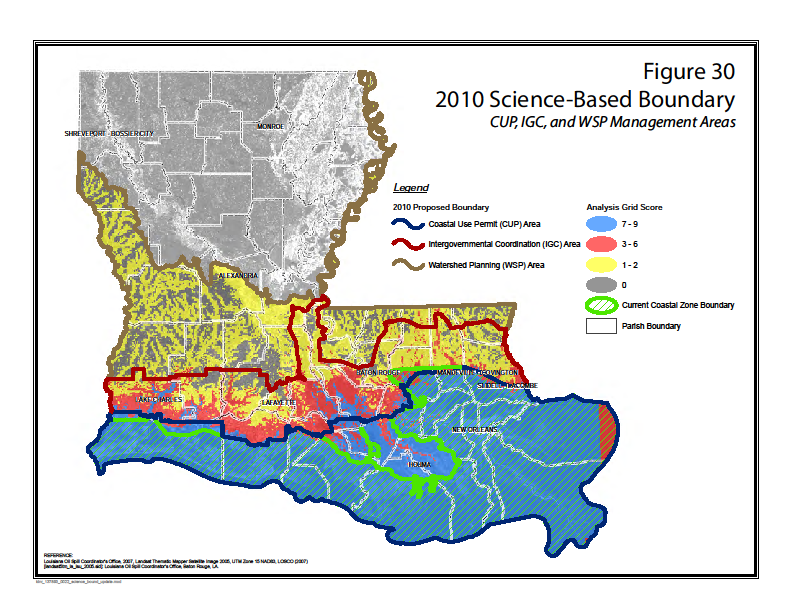 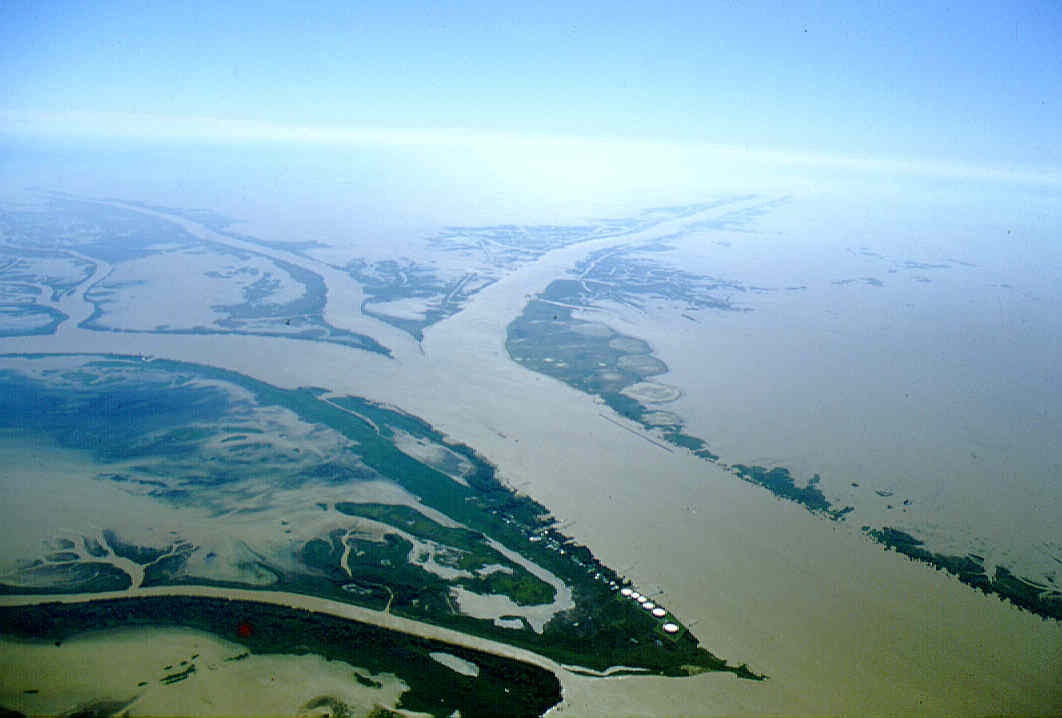 Principal Regulatory Agencies
U.S. Army Corps of Engineers
	- Five Districts Statewide 
	- Filling of waters of the US (Section 404 of the Clean Water Act)
	- Impacts to navigable waters (Section 10 of the Rivers and Harbors Act)

Department of Natural Resources, Office of Coastal Management
	- Only in the State’s Coastal Zone
	- Regulates impacts to coastal waters (LCRP)

Department of Environmental Quality
Statewide Water Quality Certifications
Regulates discharges into state waters (Section 404 of the Clean Water Act)
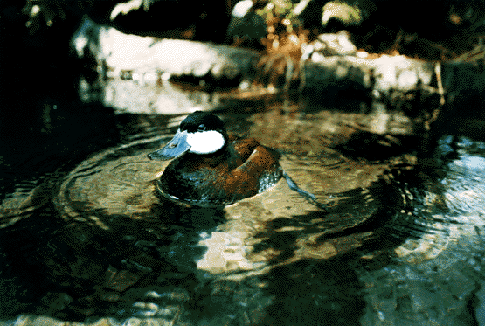 The JPN System
Provides a single point of contact (OCM) for work within the LA Coastal Zone
All correspondence for applications within CZ go through OCM

Provides for a single public notice to cover OCM, COE and DEQ
Applicant has one notice date

Saves time/money and improves efficient transfer of information
OCM reviews application for completeness prior to distribution to partner agencies
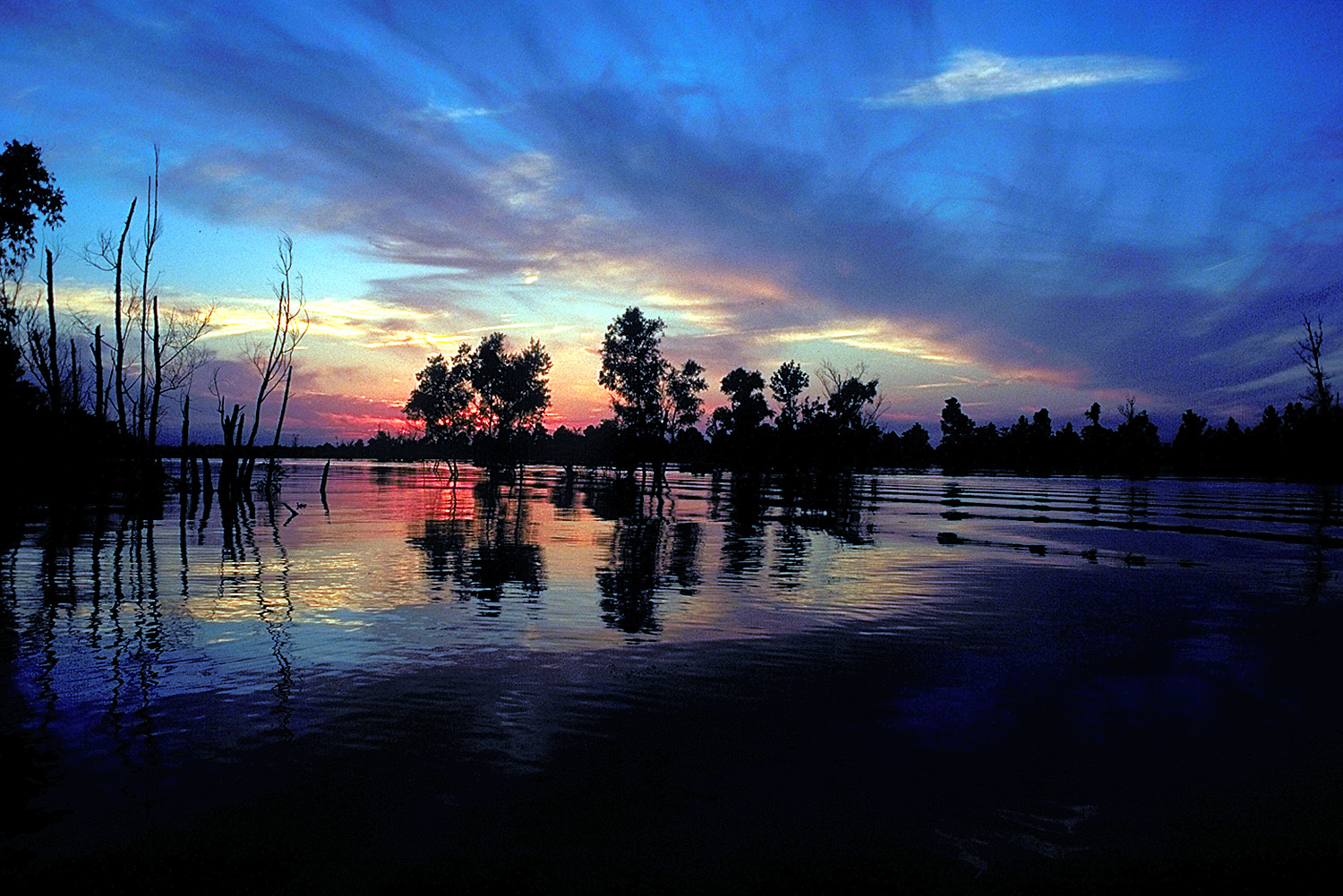 Interagency Coordination
Comments are solicited from the following agencies:
LDWF	DEQ		CRT
USACE	DHH		CPRA
NOAA Fisheries	EPA	
DOTD			USFWS
Levee Boards	Local Parishes
State Land Office
Pre-Application/GR Meetings
Encouraged
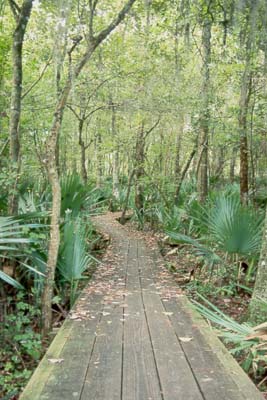 Joint Permit Application (JPA)
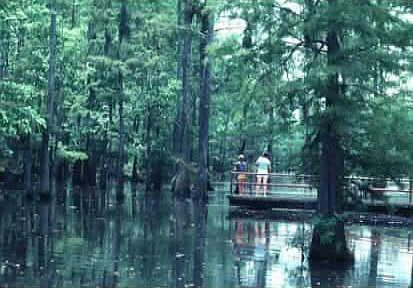 Plat Information
Vicinity Map
Project location clearly marked on map with landmark features and scale large enough to identify location within the state
Plan View
Existing and proposed structures/features
Location and dimensions of all aspects of the proposed work (including structures, excavation and fill
Mean high/low water levels
Graphic scale
Cross Section
Mean high/low water levels, water depth
Depth of dredging/Height of fill
Elevation of proposed structures/features
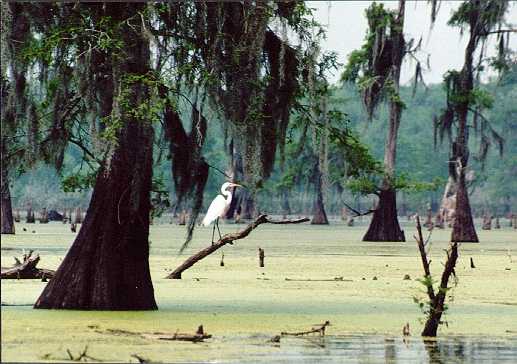 Online Permitting
Allows for online completion,  submission and modification of JPA (pre- and post-issuance)

Allows for electronic distribution, online commenting and real-time notification of comments

Allows for online payment of fees

Allows for online tracking of applications with real time status updates
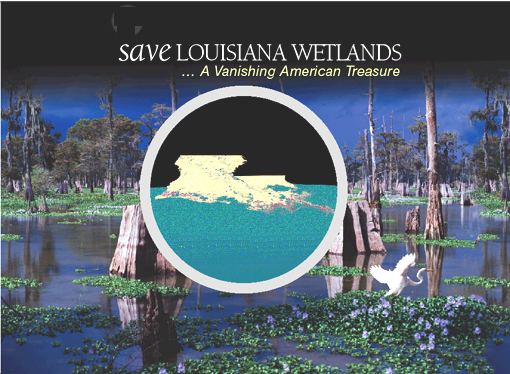 OCM’s Regulatory Role
Balance Development and Conservation

Balance Multiple Uses and Limited Coastal Resources
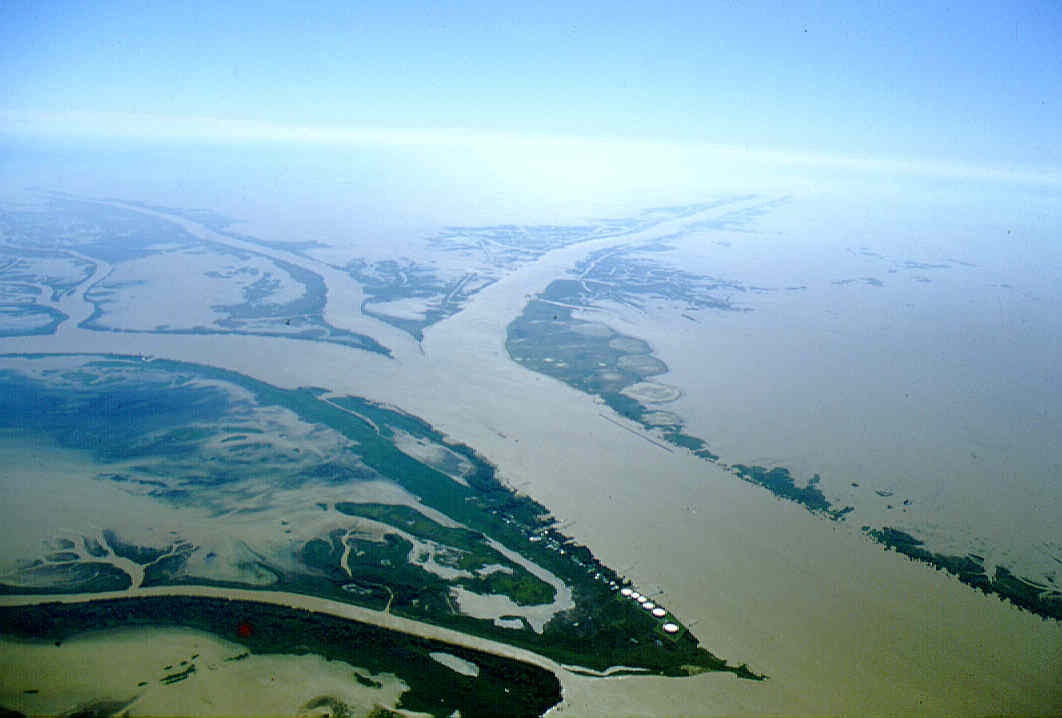 OCM Exemptions
Navigation Aids

Single Family Residence or Camp

Normal Maintenance and Repair

Agriculture, Forestry, Aquaculture

Hunting, Fishing, Trapping

In fastlands or on lands above 5’ MSL

Emergency Uses

All other uses require a Coastal Use Permit or determination from OCM
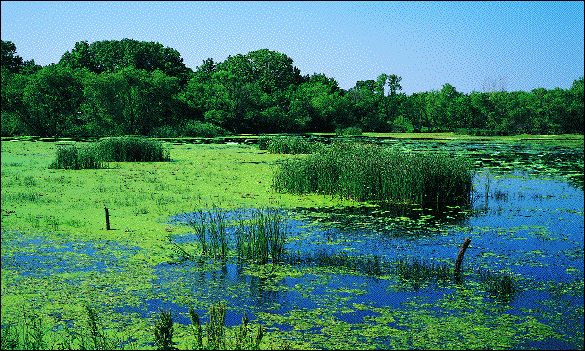 Permitted Activities
Oil and Gas Activities – well sites, pipelines, production facilities, gas storage facilities (~60% of all applications)

Commercial Activities – Walmart, mom and pop stores, boat docks, marinas, subdivisions

Municipal Activities – utilities, roads, drainage, levees

Industrial activities – refineries, steel mills, coal storage facilities, grain facilities
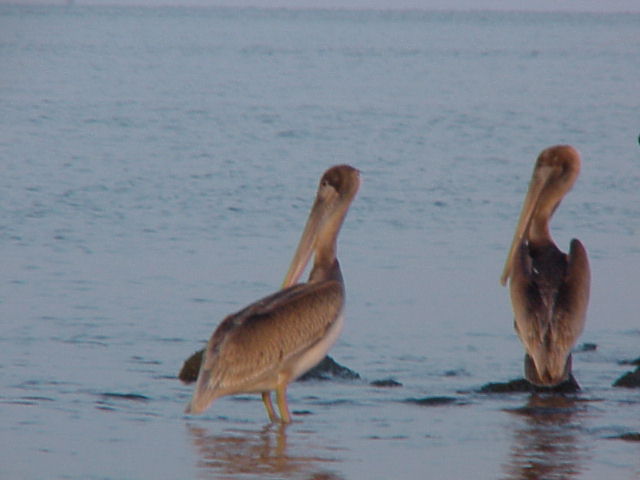 OCM Objectives
AVOID
Can adverse impacts to coastal resources be avoided by relocating or redesigning project?

MINIMIZE
Can adverse impacts to coastal resources be minimized by utilizing less damaging construction techniques?
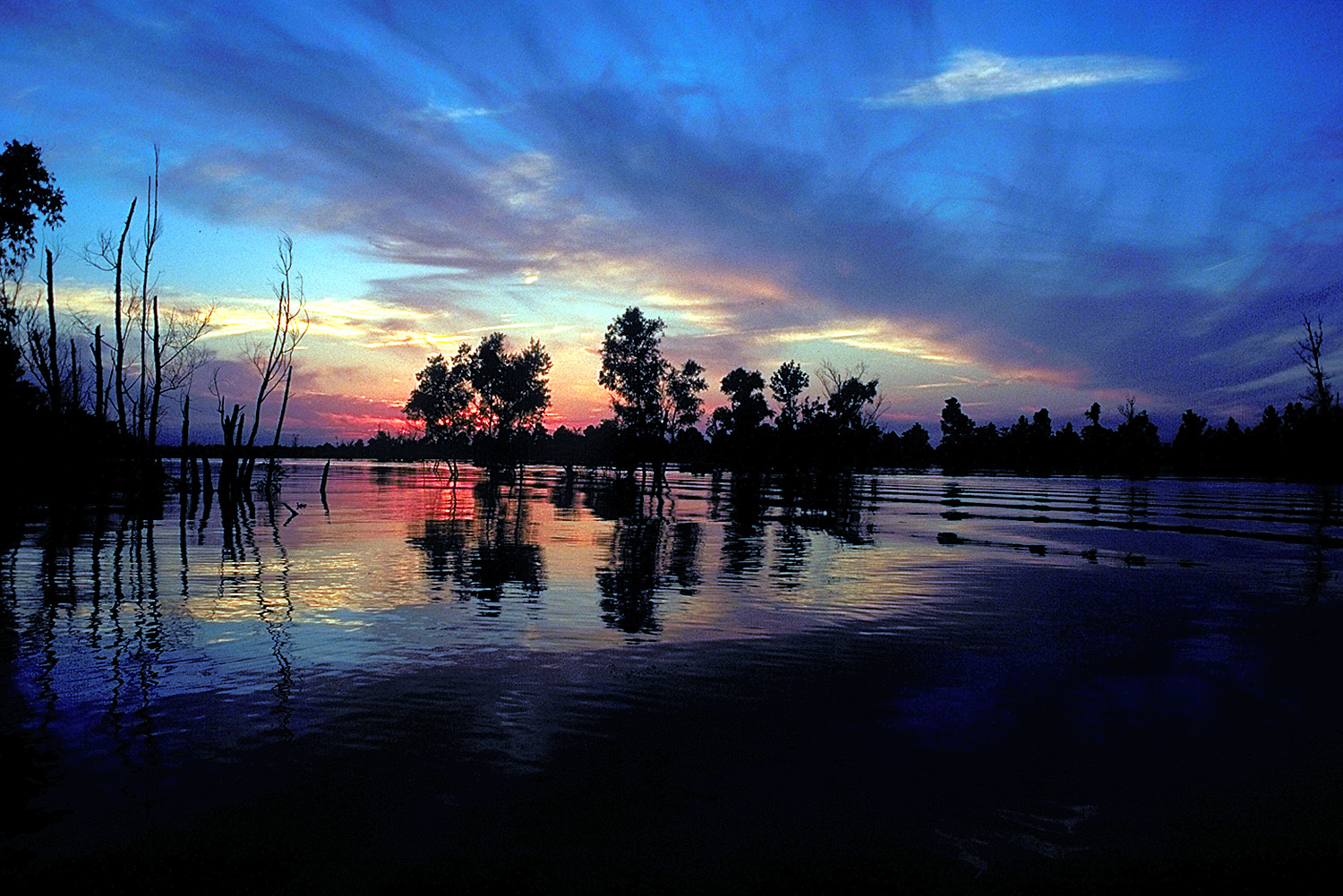 Technical Review
Thorough review of a proposed coastal use and its impacts and benefits, which includes:

Impact assessment
habitat type, extent of direct, indirect, secondary and cumulative impacts

Identification of sensitive features
oyster leases, restoration projects and Master Plan features, endangered species, Scenic Rivers

Justification and Alternatives Analyses

Mitigation of unavoidable impacts
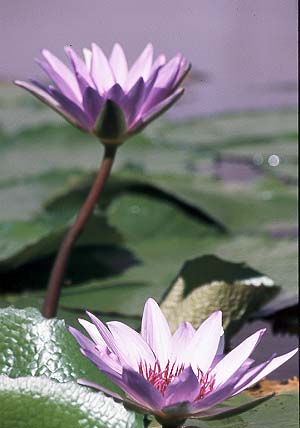 Coastal Use Guidelines
All uses must be in conformance with all applicable Guidelines in order to be considered for approval

§701.A-G Guidelines applicable to all uses
General factors necessary to evaluate project (type, nature and location, feasible alternatives, economic need, coastal water dependency)

§701.H Maximum Extent Practicable “MEP” modifier criteria

§701.I Promote Concurrent Uses while eliminating conflicts

§703-§719 cover specific types of uses such as surface alterations, linear features, sediment transport mechanisms, mineral related activities
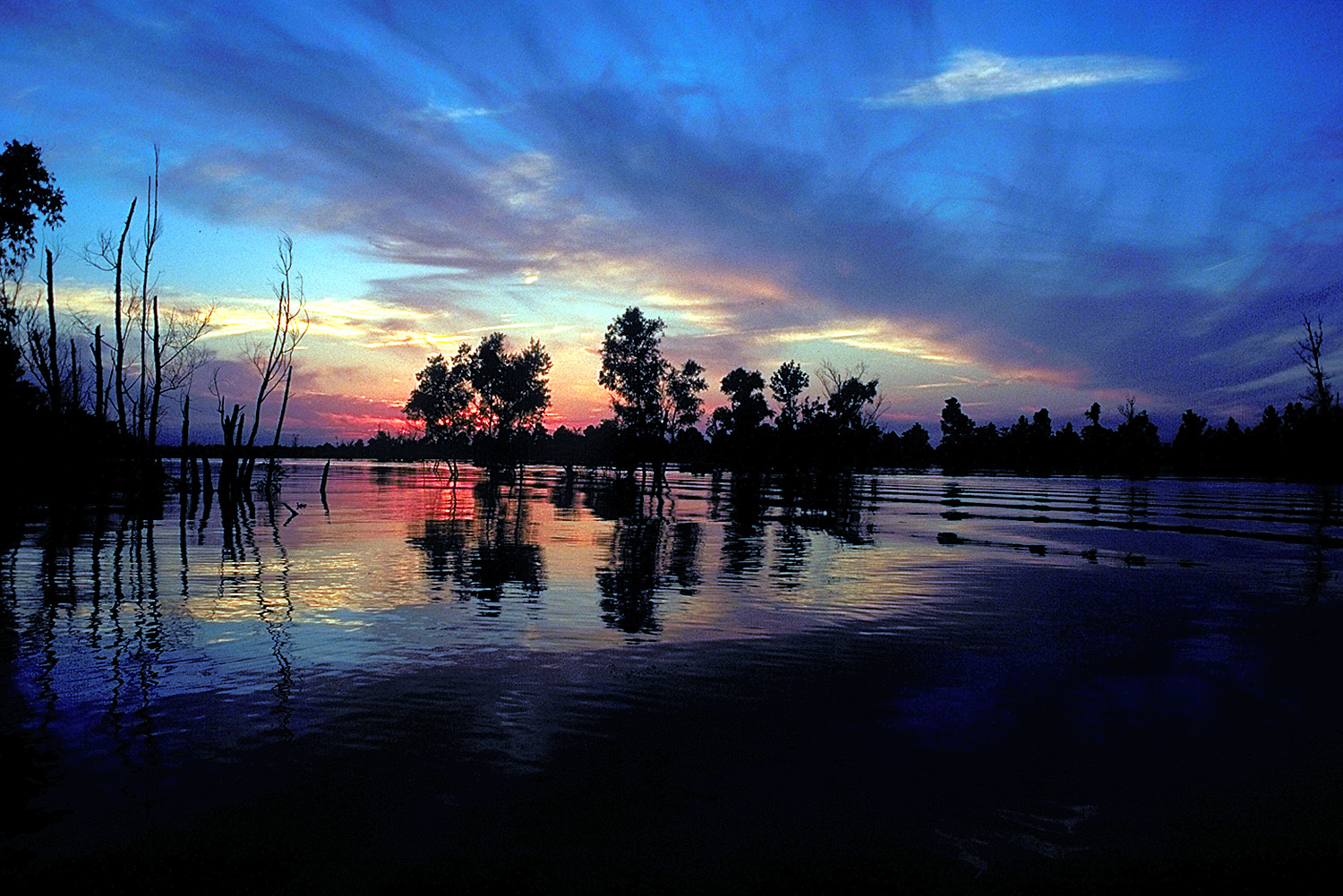 Alternatives and Justification(NAJ)
Alternate locations and/or methods must be addressed by applicant to avoid and/or minimize adverse impacts to coastal resources

Justification demonstrating the need and/or public demand for the goods and/or services must be provided by applicant

Availability of less damaging alternatives and/or inadequate justification can result in denial of permit

If least damaging feasible site is used and applicant has provided sufficient documentation to demonstrate a need or demand, permit can be issues as long as the applicant provides adequate mitigation

A willingness by the applicant to mitigate does not relieve OCM of the responsibility of addressing alternatives and justification
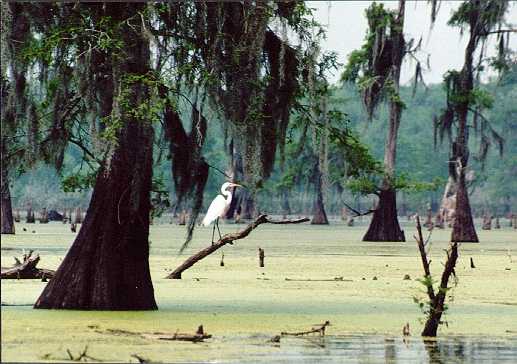 Mitigation
Compensatory mitigation is legislatively required replacement, substitution, enhancement or protection of ecological values to offset anticipated losses of ecological values caused by a permitted activity

Is based on the “habitat value” to be lost NOT on the acreage of the project impacts

Can be accomplished by individual mitigation projects, purchasing credits from an approved mitigation bank, contribution to the Coastal Restoration Trust Fund

Landowner has first right to require mitigation  be performed on their property, however timely request must be made or rights are waived.

Cause of most permitting delays due to coordination requirements and lack of available options
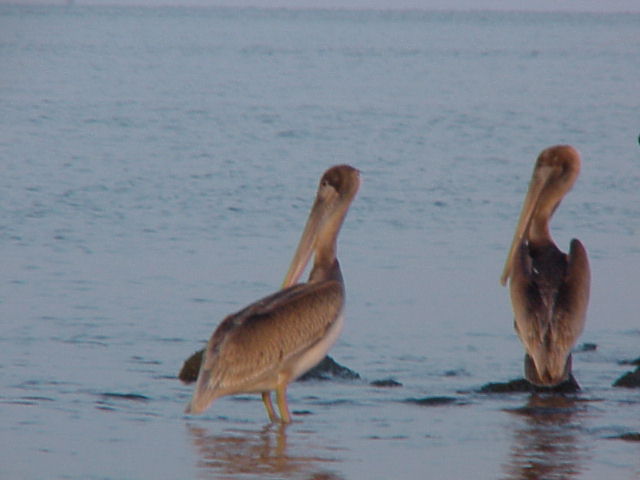 OCM Initiatives
Public Notice Procedures
Email distribution of notices to mailout list
Rework of notice format sent to paper for publication
Resulted in reduced cost and more efficient transfer of information

Beneficial Use of Dredged Material
4 options, no ranked order, must select one option
Went from 22% to 100%
Constructed projects will require OCM monitoring for success
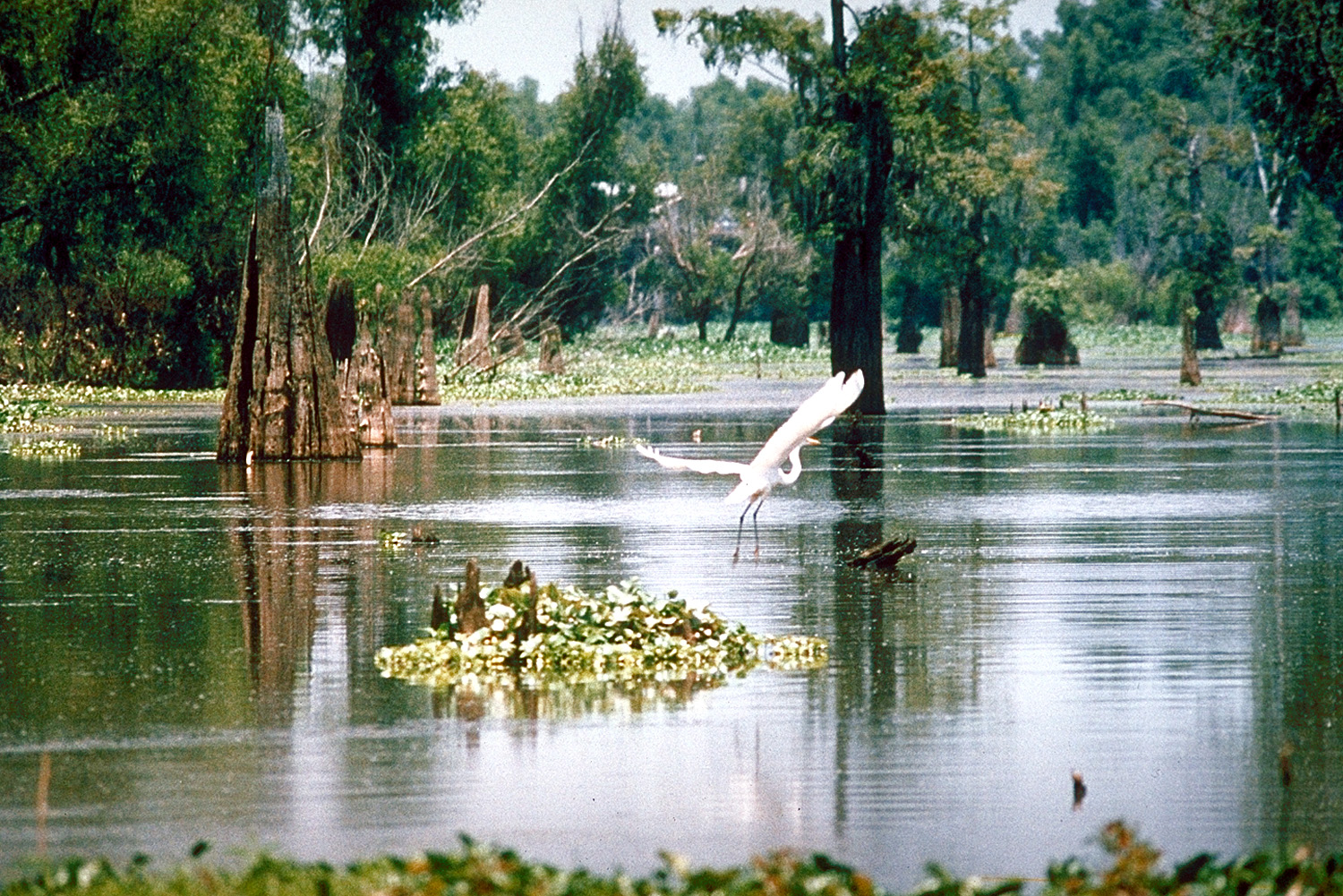 OCM Initiatives
NAJ Guides
Categories of Uses (subdivisions, marinas, pipelines, municipal activities, ports, commercial/industrial sites)
Tiered approach – less impact, less information needed

Permit Conditions and Compliance
Conditions added in order to bring project in compliance with LCRP.  If conditions not met, the project is in non-compliance

Spill Prevention Compliance Statement
Required for all exploration and production facilities (excluding pipelines)
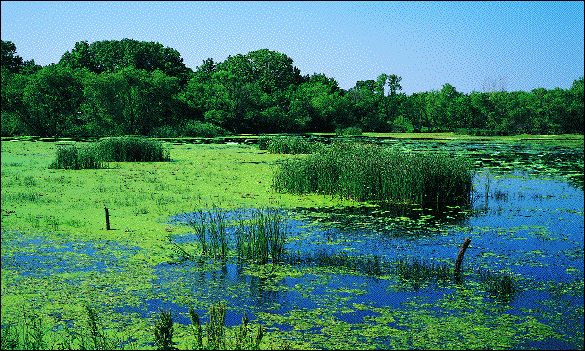 OCM Contacts
Karl Morgan, OCMPMD Administrator
karl.morgan@la.gov
1-225-342-6470

Christine Charrier, OCM/PMD – Permits Program Manager
christine.charrier@la.gov
1-225-342-7953

Kelley Templet, OCM/PMD – Mitigation Program Manager
kelley.templet@la.gov
1-225-342-3124
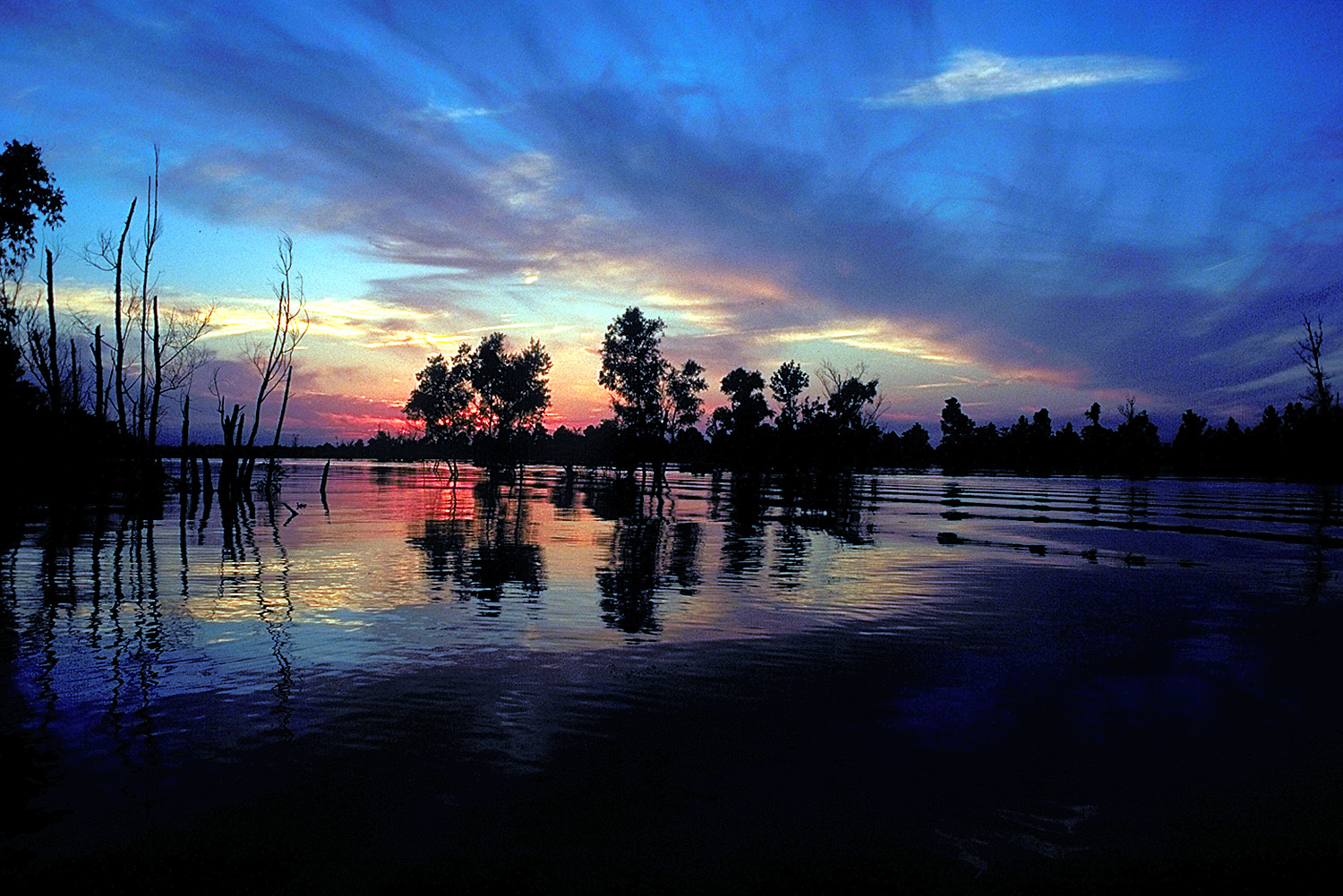 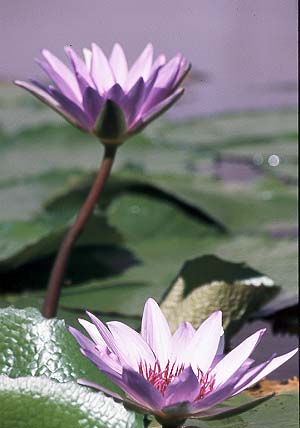